Ecole Numérique
Projektaufruf 2018
[Speaker Notes: Début]
Des Cyberécoles à l’Ecole Numérique
2019-2020 : Appel Ecole numérique 2020
2018-2019 : Appel Ecole numérique 2019
2017-2018 : Appel Ecole numérique 2018
2016-2017 : Appel Ecole numérique 2017
2016 : Appel Connectivité WiFi
2014 : 3e appel Ecole numérique
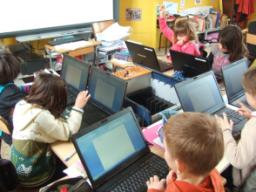 2012 : 2e appel Ecole numérique
2011 : 1er appel Ecole numérique
2009-2013 : Cyberclasses
1999-2003 : Cyberécoles
[Speaker Notes: SPW – attention ne pas parler de 500 projets car nous avons un financement pour 500 * 50 points càd 25000 points]
Objectifs
Mettre en œuvre la stratégie numérique des établissements lauréats

Accroître l’exploitation transversale des technologies numériques

Augmenter le nombre d’enseignants impliqués

Favoriser davantage la collaboration direction-enseignants, dans le cadre de la stratégie numérique de l’établissement

Contribuer à l’équipement de base des implantations impliquées
[Speaker Notes: SPW]
Thématiques
Littéracie numérique
 capacité de participer à une société qui utilise les TIC
 3 compétences-clés : utiliser – comprendre – créer

Découverte de la science du numérique
 apprentissage des bases de la pensée algorithmique, 
    de la gestion des données et du codage
[Speaker Notes: SPW]
Points d’attention
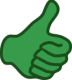 importance du caractère transversal du projet
importance de son intégration dans la stratégie  numérique
de l’établissement
 plusieurs disciplines impliquées dans le projet
 collaboration visible entre les enseignants participants


 contribution ponctuelle à un apprentissage particulier
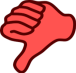 [Speaker Notes: FWB]
Déroulement
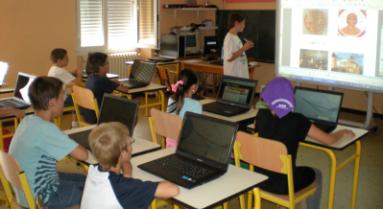 Installer une intégration durable du numérique dans les pratiques pédagogiques (3 ans)
 Mobiliser une équipe éducative autour du projet
[Speaker Notes: SPW]
« Capital Points » et « Packages »
Enseignement obligatoire (au 1er octobre 2017)
<  90 élèves : 50 points
91 <  > 399 élèves : 100 points
> 400 élèves : 150 points
Prom Soc (année civile référence 2016)
<  210.000 périodes/élèves : 50 points
210.000  <  > 420.000 périodes/élèves : 100 points
> 420.000 élèves : 150 points
Chaque projet doit impliquer activement au moins 3 enseignants par tranche entamée de 50 points utilisés (sauf si l’établissement en a moins)
	ex.: si demande de matériel de 100 points dans une implantation de 250 élèves mais seulement trois enseignants impliqués  attribution de matériel pour 50 points
Rentrer plusieurs projets est possible
EN2018 s’adresse aux implantations non lauréates EN3 et EN2017
[Speaker Notes: SPW - quand l’implantation n’a que 1 ou 2 enseignants => elle peut rentrer des projets même si pas 3 enseignants]
Sélection des Lauréats
Attention  principes de sélection

Classement sur base de l’évaluation du jury

Le nombre de points consommés par les projets d’une implantation ne dépasse pas le capital de points attribués à cette implantation

Le nombre de points consommés par les projets d’un établissement ne dépasse pas 200 points
[Speaker Notes: SPW]
Penser en terme de projet pédagogique, et non de cadeau matériel !
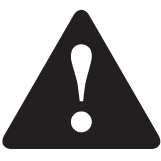 On veut faire quoi (projet) …
… avec qui (implantation, enseignant(s))
… comment (matériel) ?
… pourquoi (objectifs visés) ?
[Speaker Notes: SPW]
Pack 1 : 12 tablettes 10” iOS
 24 points
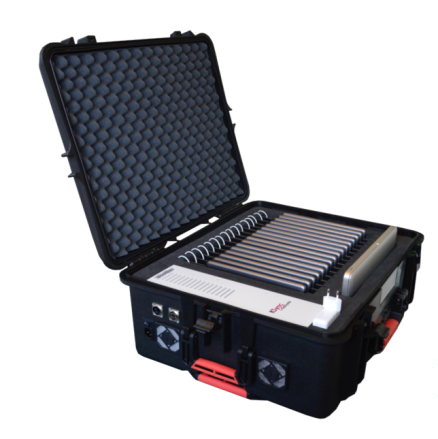 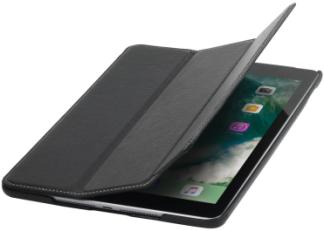 12 tablettes Apple iPad 2017 32Go 
 1 Valise Magellan KSync C12L
 1 Recopie d’écran Apple TV 32Go
 1 Système de gestion à distance des tablettes
[Speaker Notes: SPW]
Pack 2 : 12 tablettes 10” Androïd
 15 points
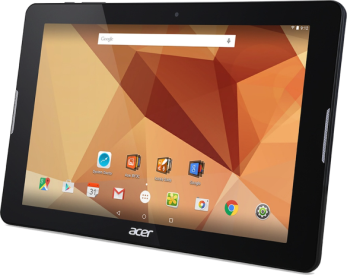 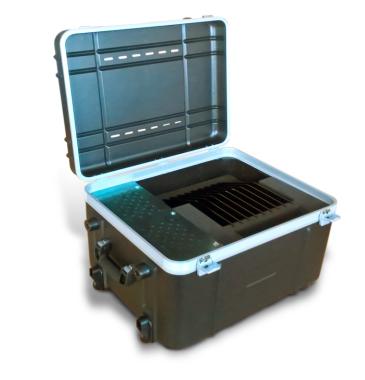 12 tablettes Acer Iconia One 10 32Go 
 1 Valise Avitice Tablebox
 1 Recopie d’écran EzCast Pro
 1 Système de gestion à distance des tablettes
[Speaker Notes: SPW]
Pack 3 : 6x PC Hybrides Windows
 18 points
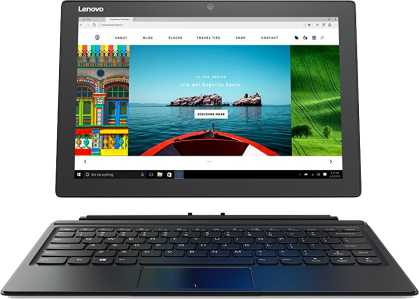 6 PC Lenovo MIIX 510-12ISK
 1 Recopie d’écran EzCast Pro
 1 Système de gestion à distance des PC
[Speaker Notes: SPW]
Pack 4 : 8x Chromebook
 10 points
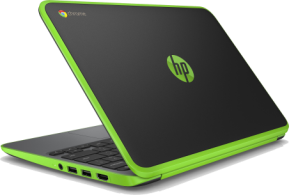 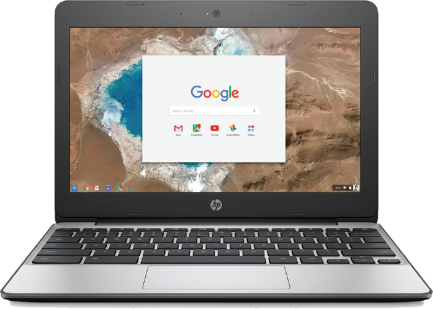 8 PC HP Chromebook 11 G5 32Go
 1 Recopie d’écran EzCast Pro
 1 Système de gestion à distance des PC
[Speaker Notes: SPW]
Pack 5 : Armoire de rangement et de rechargement
 8 points
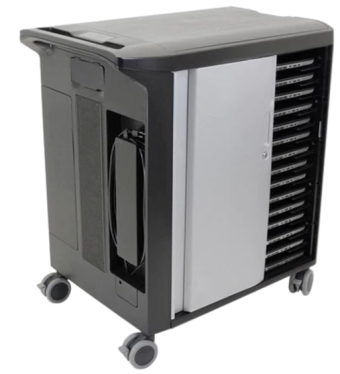 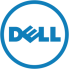 1 Dell Mobile Computing Cart
PS2 Managed 210-AHOR
[Speaker Notes: SPW]
Pack 6 : PC portable 15’’ Windows
 3 points
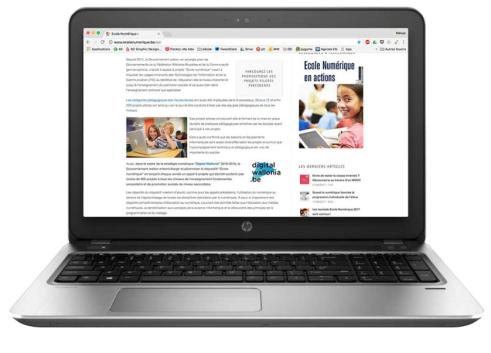 1 PC HP ProBook 450 G4
 1 Sacoche de transport
 1 Système de gestion à distance des PC
[Speaker Notes: SPW]
Pack 7 : portable 13’’ Mac OSX
 6 points
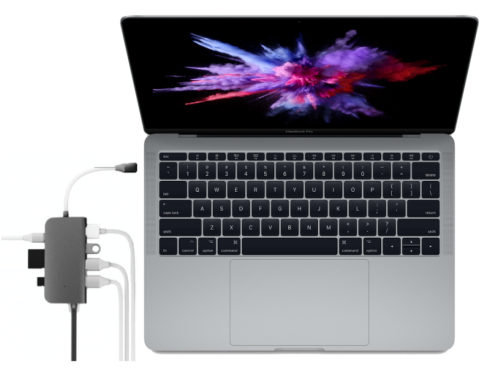 1 Apple MacBook Pro 13’’ 2016
 1 Sacoche de transport
 1 Adaptateur LMP USB-C mini Dock
[Speaker Notes: SPW]
Pack 8 : Tableau Blanc Interactif
 10 points
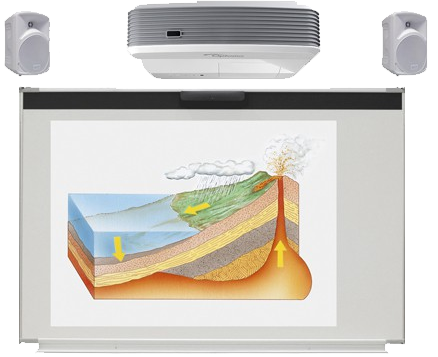 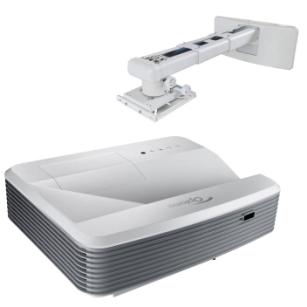 1 Vidéoprojecteur interactif Optoma W320USTi
 1 Surface SMIT VISUAL 13015.400 - 1,3m x 2,0m
 1 Système audio VISION SP-1800P
 1 Installation  de la connectique déportée
[Speaker Notes: SPW]
Pack 9 : Projecteur Multimédia
 5 points
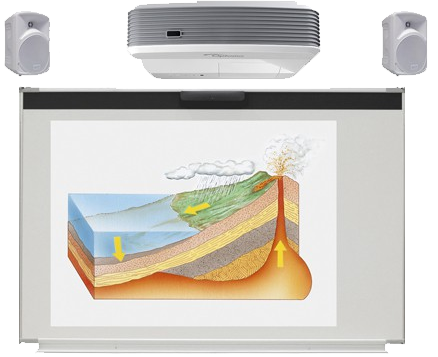 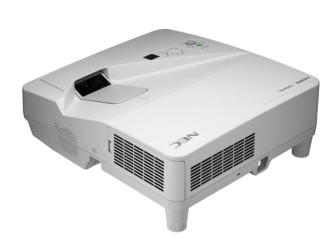 1 Vidéoprojecteur interactif NEC UM351W
 1 Surface au choix : fixe ou déroulante (1,3m x 2,0m), ou magnétique (1,0m x 1,2m)
 1 Système audio Audac LX503 MK II
 1 Installation  de la connectique déportée
[Speaker Notes: SPW]
Pack 10 : Kit mobile ajoutant l’interactivité
 3 points
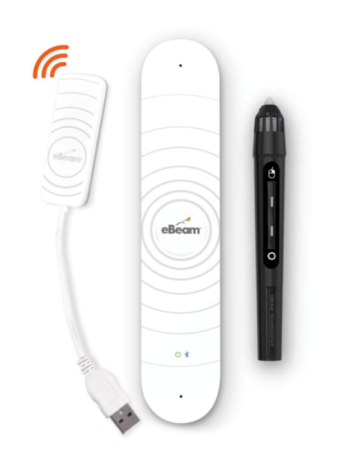 1 Legamaster eBeam Edge Wireless
[Speaker Notes: SPW]
Pack 11 : Stockage NAS
 2 points
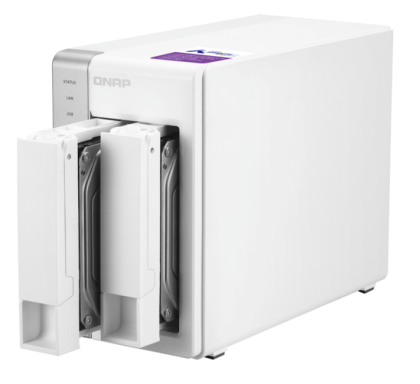 1 NAS QNAP TS-231P
 2 Disques Seagate SV35 2To
[Speaker Notes: SPW]
Pack 12 : Point d’accès WiFi mobile
 1 points
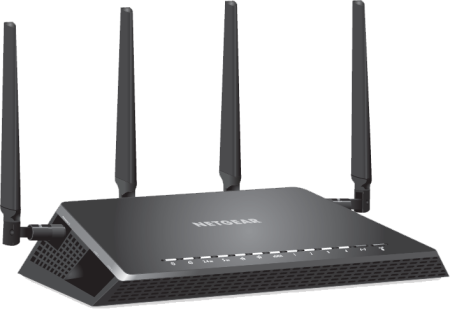 1 NetGear Nighthawk X4S
[Speaker Notes: SPW]
Pack 13 : Logiciel de supervision
 2 points
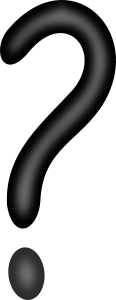 12 licences d’un logiciel de supervision pour tablettes Androïd et ordinateurs Windows + 1 licence professeur
22
[Speaker Notes: SPW en attente d’attribution du marché dans les prochains jours]
Pack 14 : Kit média photo & vidéo
 6 points
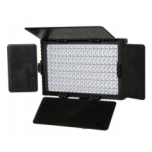 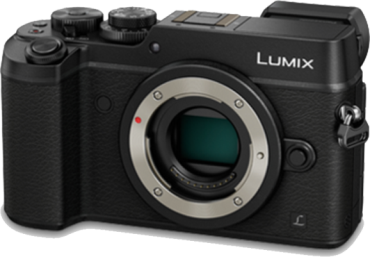 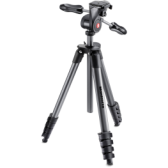 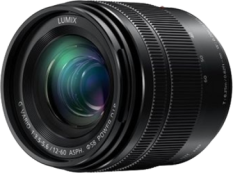 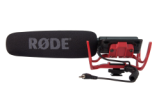 1 Appareil Panasonic LUMIX
 1 Trépied MANFROTTO
 1 Micro omnidirectionnel RODE VIDEOMIC
 1 Torche lumineuse FALCON EYES
 1 Kit fond vert avec éclairage parapluie
[Speaker Notes: SPW]
Pack 15 : 6 Robots Thymio + accesoires
 4 points
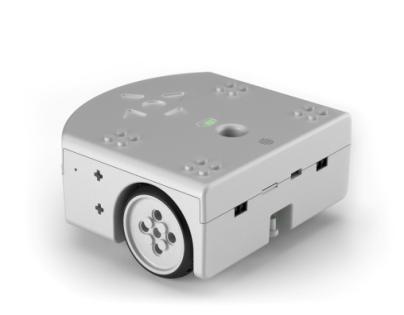 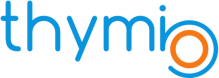 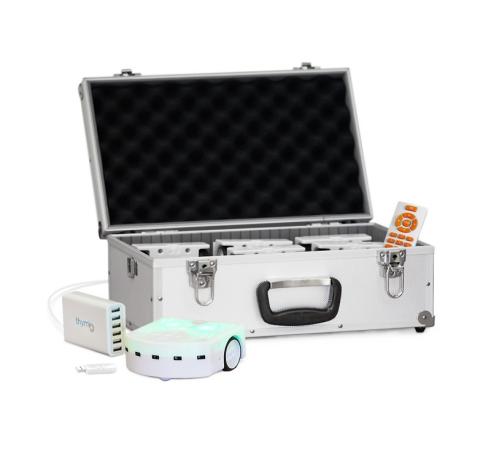 6 Robots Thymio Wireless
 1 Valise Wireless Thymio
 1 Télécommande Thymio
 1 Kit éducation avec des fiches d’activités
[Speaker Notes: SPW]
Pack 16 : 10 MakeBlock Inventor Electronic
 6 points
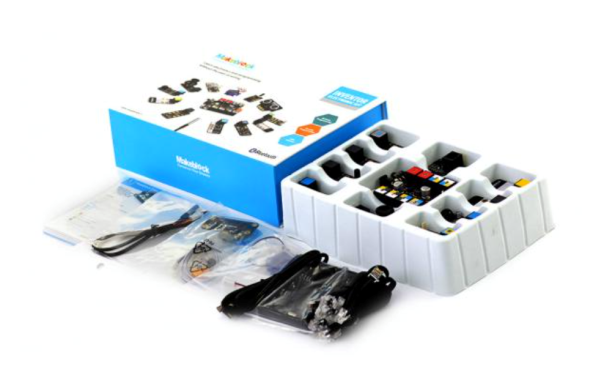 10 MakeBlock Inventor Electronic Kit
[Speaker Notes: SPW]
Centrale de Marché
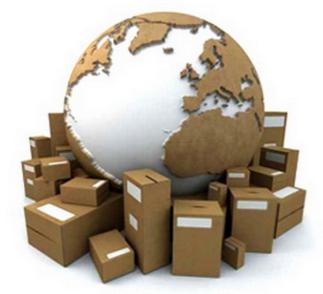 Possibilité d’acquérir des compléments de matériel  aux prix et conditions « SPW »
http://www.ecolenumerique.be/qa/centrale-de-marche/
[Speaker Notes: SPW]
Obligations
attribuer le crédit d’heures au coordinateur
adapter l’assurance multirisques de l’établissement
utiliser les équipements pendant au moins 3 ans
collaborer avec les cellules du SPW et de la FWB (ou DG) afin d’exploiter au mieux le matériel
disposer d’une connexion internet suffisante
promouvoir usages et développement des compétences numériques dans l’établissement, à destination de l’ensemble des enseignants
mettre en place une stratégie numérique pour l’établissement
suivre les formations favorisant la mise en œuvre du projet
participer à l’évaluation globale
compléter le roadbook et produire une synthèse annuelle
[Speaker Notes: SPW]
Accompagnement des projets
par les Conseillers de la cellule Ecole Numérique du Service Public de Wallonie
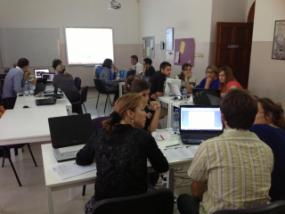 Gestion du projet

 Support et assistance à la mise en œuvre et à la réalisation du projet EN 2018
[Speaker Notes: SPW]
Les Assistants à la Maintenance Informatique (AMI) de la cellule Ecole Numérique du SPW
Dépannage et résolution des problèmes techniques en lien avec le matériel école numérique et cyberclasse
 Aides et conseils aux personnes-ressources quant à l’optimisation de l’infrastructure des outils numériques dans l’école
 Assistance aux enseignants dans la mise en place et la réalisation du projet EN2018
[Speaker Notes: SPW]
Concrètement
Formulaire d’introduction sur le site pour le 28 février 2018
Envoi de l’Annexe 1 – Engagement (direction et PO) pour le 9 mars 2018

Mise en œuvre des projets le plus rapidement possible dès la rentrée 2018-2019
Assistance directe par mail et téléphone :
votre Conseiller Ecole Numérique du SPW (voir votre dossier de candidature) : 081/33 44 70 ou ecolenumerique@spw.wallonie.be
[Speaker Notes: SPW]
Plateforme d’appel à projets Ecole Numérique 2018
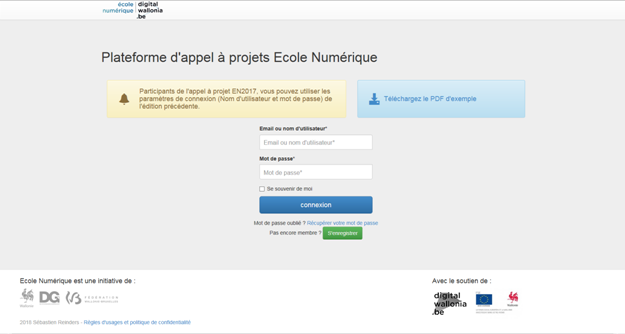 Ne pas oublier d’envoyer l’annexe 1 – engagement (papier ou numérique) pour le 9 mars 2018
https://appel.ecolenumerique.be/login.php
[Speaker Notes: SPW]
Site Web Ecole Numérique
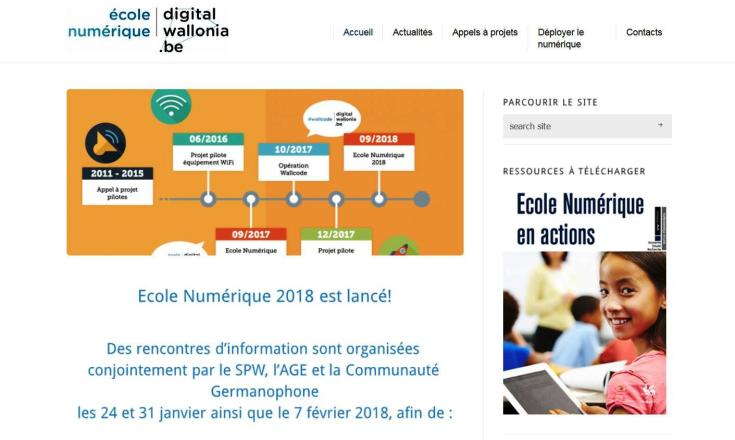 http://www.ecolenumerique.be/qa/
[Speaker Notes: SPW]
Ecole Numérique
Projektaufruf 2018
[Speaker Notes: SPW
On peut faire le scénario de l’an passé à Jambes: 
Exposé : 1 h 
Echanges : 1 h  : tous les participants sont divisés en 3 groupes, et passent dans les 3 thèmes :
- DG : questions administratives et accompagnement pédagogique
- Conseillers SPW : questions administratives et accompagnement à la gestion et mise en œuvre du projet
- AMI : questions techniques]
Sélection des Lauréats
Attention  principes de sélection :

Classement sur base de l’évaluation du jury

Le nombre de points consommés par les projets d’une implantation ne dépasse pas le capital de point attribué à cette implantation

Le nombre de points consommés par les projets d’un établissement ne dépasse pas 200 points
[Speaker Notes: SPW]
Le nombre de points consommés par les projets d’une implantation 
ne dépasse pas le capital de points attribués à cette implantation
150
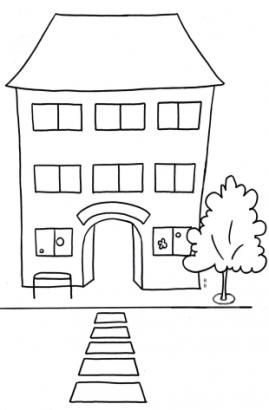 100
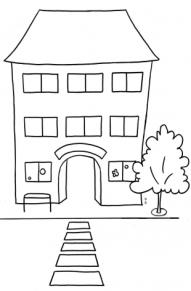 50
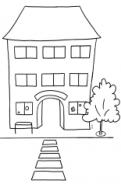 [Speaker Notes: SPW - facultatif]
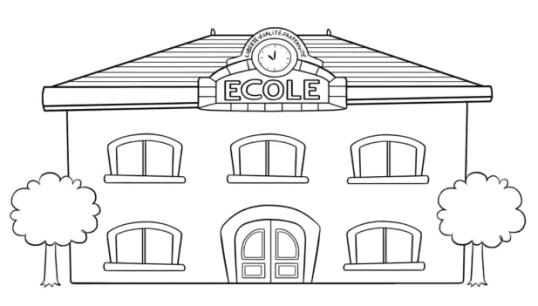 1 établissement

5 petites implantations
lauréat EN3 / EN2017
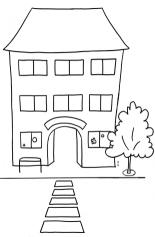 50
50
50
50
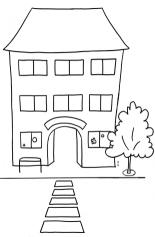 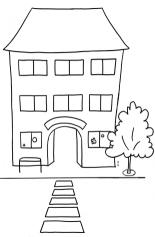 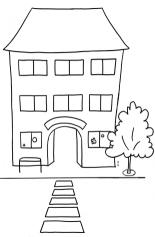 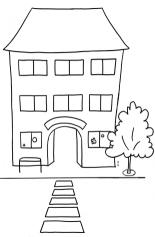 [Speaker Notes: SPW - facultatif]
Le nombre de points consommés par les projets d’une implantation 
ne dépasse pas le capital de points attribués à cette implantation
100
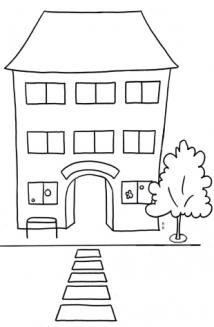 projet 1
projet 3
projet 2
projet 4
[Speaker Notes: SPW - facultatif]
Le nombre de points consommés par les projets d’une implantation 
ne dépasse pas le capital de points attribués à cette implantation
100
100 points
50 points
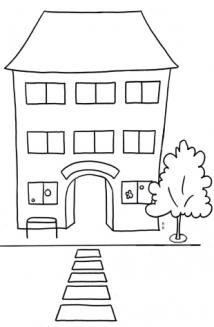 projet 1
projet 3
projet 2
projet 4
50 points
25 points
[Speaker Notes: SPW - facultatif]
Le nombre de points consommés par les projets d’une implantation 
ne dépasse pas le capital de points attribués à cette implantation
100
100 points
50 points
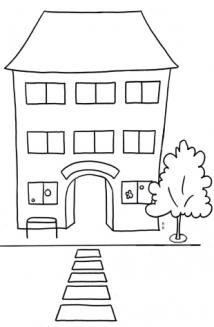 projet 1
projet 3
projet 2
projet 4
50 points
25 points
[Speaker Notes: SPW - facultatif]
Le nombre de points consommés par les projets d’une implantation 
ne dépasse pas le capital de points attribués à cette implantation
100
100 points
50 points
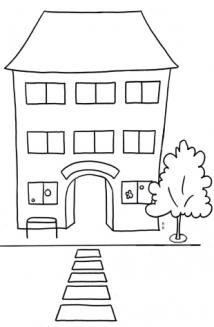 projet 1
projet 3
projet 2
projet 4
50 points
25 points
[Speaker Notes: SPW - facultatif]
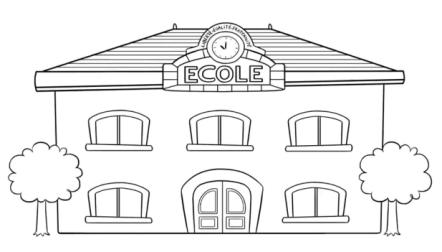 1 établissement

3  implantations
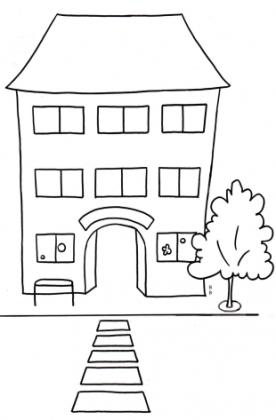 150
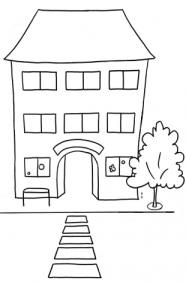 100
50
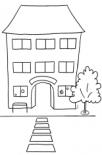 [Speaker Notes: SPW - facultatif]
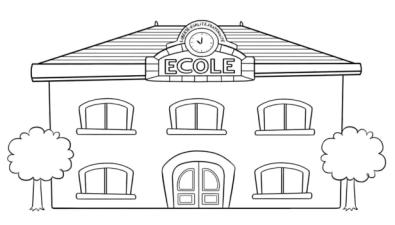 1 établissement
implantations
200 points
150 points
maximum 200 points
50 points
100 points
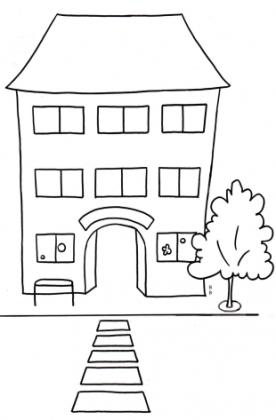 50 points
30 points
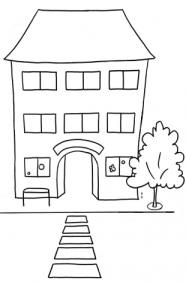 50 points
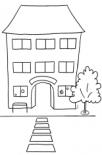 50
100
150
[Speaker Notes: SPW - facultatif]
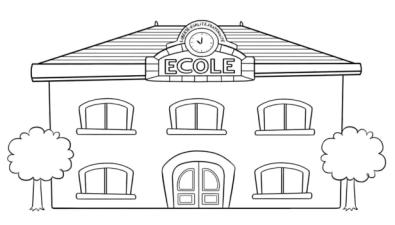 1 établissement
implantations
150 points
maximum 200 points
50 points
100 points
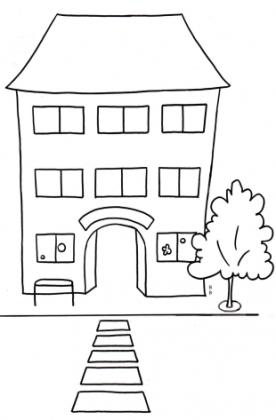 80 points
30 points
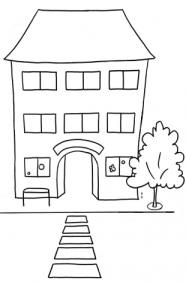 50 points
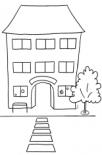 50
100
150
[Speaker Notes: SPW - facultatif]
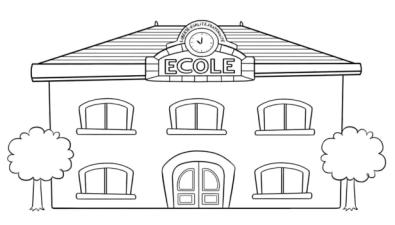 1 établissement
implantations
150 points
maximum 200 points
50 points
100 points
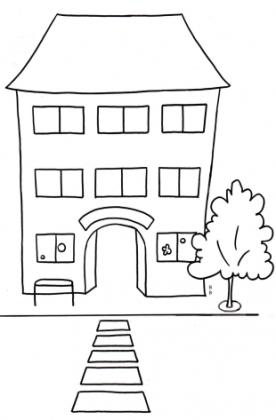 50 points
30 points
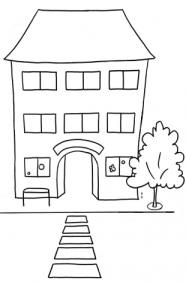 50 points
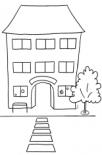 50
100
150
[Speaker Notes: SPW - facultatif]
Ecole Numérique
Projektaufruf 2018
[Speaker Notes: Pour DG facultatif]
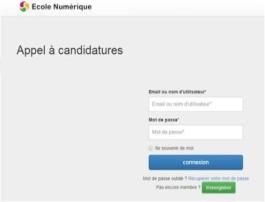 ProjektaufrufEcole Numérique 2018Von fange ich an ?
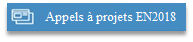 Rundschreiben auf dem Bildungsserver aufmerksam lesen
www.ostbelgienbildung.be/ecolenumerique.be 
Projektteam und Projektverantwortlichen finden
Den pädagogischen Mehrwert des gewünschten Projektes für die Mehrzahl der Schüler herausarbeiten.
Projekt auf http://appel.ecolenumerique.be (in Deutsch möglich) spätestens bis zum 28. Februar 2018 um 22:00 Uhr eintragen
Im Projekt das benötigte Material aussuchen
Nach Einreichung des Projektes zusätzlich bis zum 9. März die Bestätigungsdokumente ausdrucken, ausfüllen und unterzeichnet dem SPW zuschicken
appel.ecolenumerique.be
[Speaker Notes: DG - facultatif]
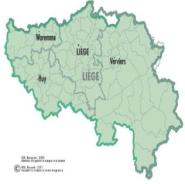 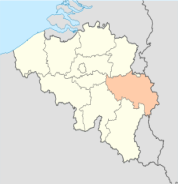 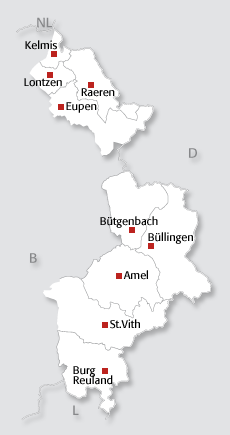 Kontakte
Ministerium der DG :

Fachbereich Pädagogik -
Berater für Schulmediotheken und Medienpädagogik

Dr. Jens GIESDORF jens.giesdorf@dgov.be

Fachbereich Informatik – 
Informatikbetreuung von Schulen und Mediotheken

Sébastien LENNERTZ sebastien.lennertz@dgov.be

Assistant Maintenance Informatique:

Quentin DELREE quentin.delree@spw.wallonie.be

SPW Berater:

Jean BRAHY jean.brahy@spw.wallonie.be
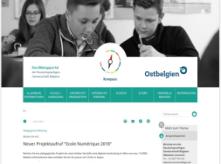 http://www.ostbelgienbildung.be/ecolenumerique
Helpdesk SPW:

Portail: helpdesk.spw.wallonie.be

E-Mail : cyberclasse@systemat.com

Telefon : 02 / 405 74 44
[Speaker Notes: DG - facultatif]